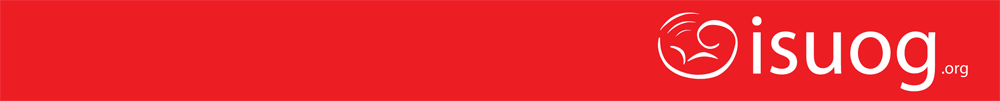 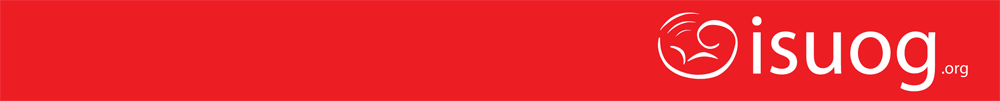 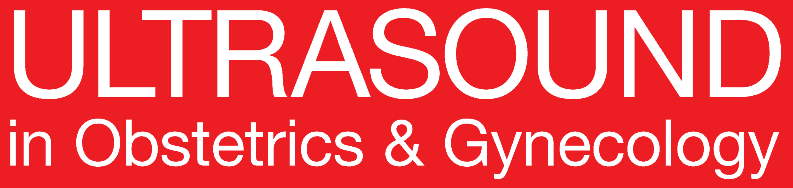 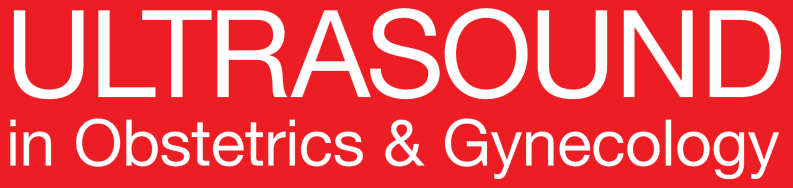 UOG Journal Club: Febrero 2018
Predicción en primer trimestre de resultado quirúrgico en placenta invasiva anormal utilizando el signo cruzado (cross-over)
G. Calì, F. Forlani, G. Minneci, F. Foti, S. Di Liberto, A. Familiari,
G. Scambia and F. D’Antonio

Volumen 51, Numero 2, paginas 184–188
Slides de Journal Club preparadas por Dr Yael Raz
(UOG Editor para practicantes)

Traducido por Dr Ruben D. Fernandez Jr
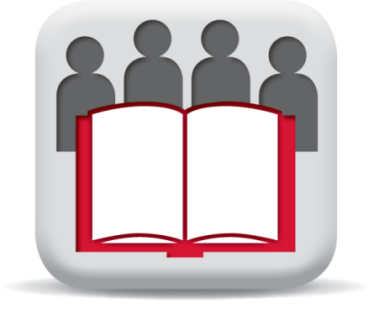 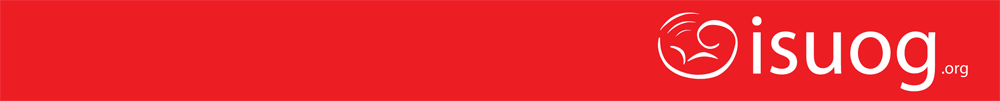 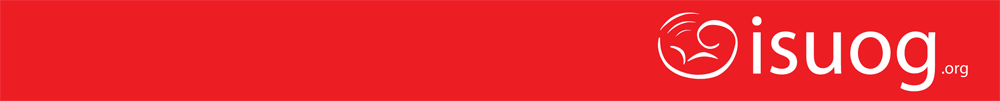 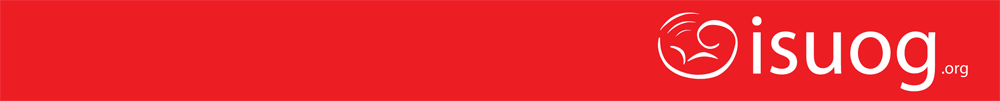 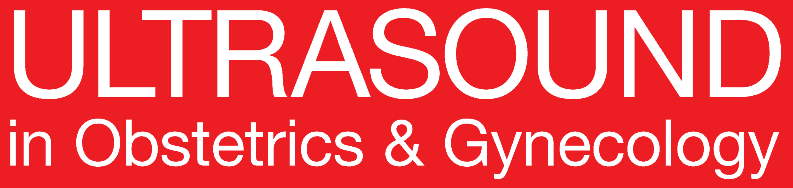 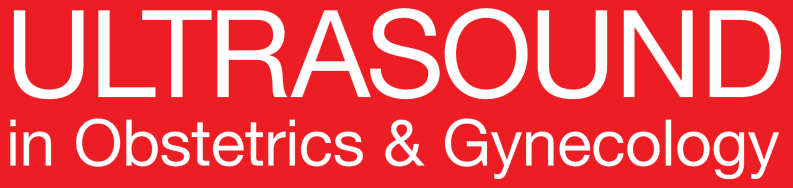 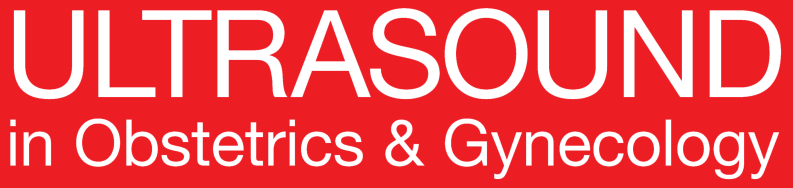 Predicción en primer trimestre de resultado quirúrgico en placenta invasiva anormal usando el signo cruzado 
Calì et al., UOG 2018
Introducción
Avances en imagen prenatal han conducido a un aumento del diagnostico de embarazo en cicatriz de cesárea (CSP).
La mayoría de CSP evolucionan hacia hemorragia severa que requiere intervención quirúrgica, pero una proporción de casos evolucionan hacia placenta invasiva anormal (AIP). 

No hay un marcador ultrasonográfico confiable para predecir CSP evolucionando hacia síntomas tempranos versus aquellos que progresan hacia AIP.

La asociación entre CSP y AIP pone el dilema pronostico de como aconsejar a la mujer con el diagnostico prenatal de CSP.
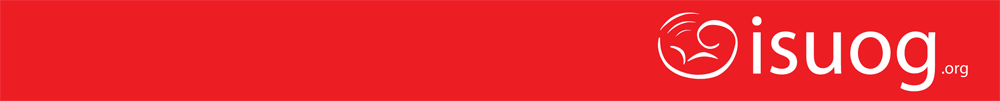 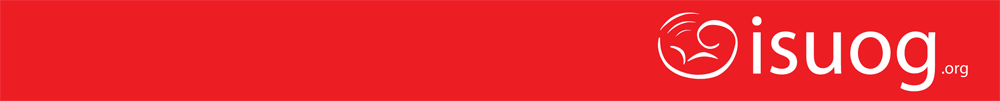 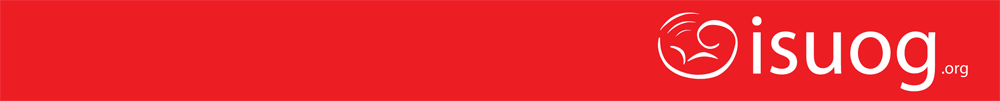 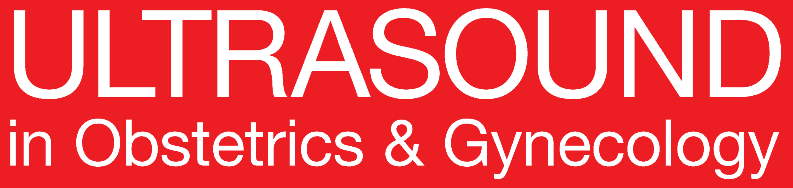 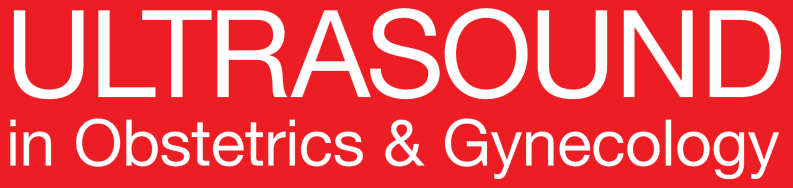 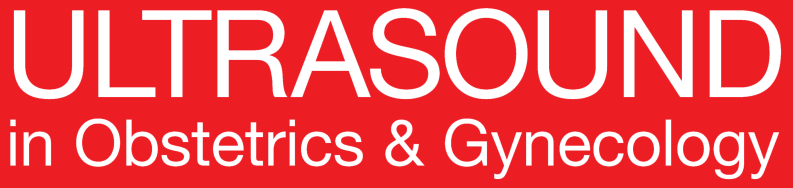 Predicción en primer trimestre de resultado quirúrgico en placenta invasiva anormal usando el signo cruzado Calì et al., UOG 2018
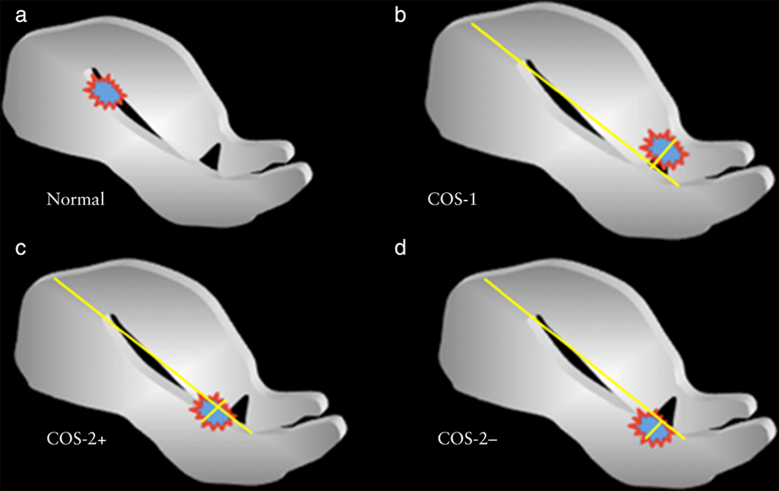 El signo cruzado (Cross-over sign -COS) 
En una vista sagital del útero, una line recta longitudinal se traza conectando el orificio cervical interno y el fondo uterino a través del endometrio, el saco gestacional se identifica y su diámetro perpendicular superior – inferior (S–I) se traza perpendicular  a la línea endometrial.
COS-1 – el saco gestacional es implantado dentro de la cicatriz de la cesárea (CS) y por lo menos dos tercios del diámetro S-I del saco gestacional esta sobre la línea endometrial hacia la pared anterior uterina.
COS-2 – el saco gestacional es implantado dentro de la CS y menos de dos-tercios del diametro S-I del saco gestacional esta sobre la linea endometrial.
Casos en el ultimo grupo se subdivide en la presencia (COS-2+) o ausencia (COS-2-) de una interseccion entre el diametro S-I del saco gestacional ectopico y la linea endometrial.
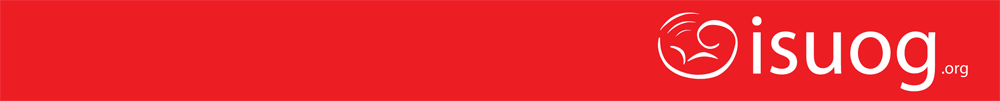 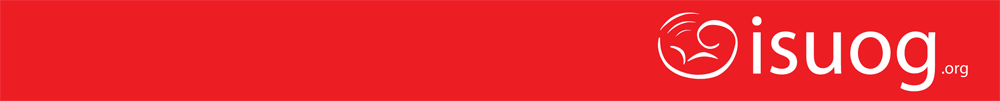 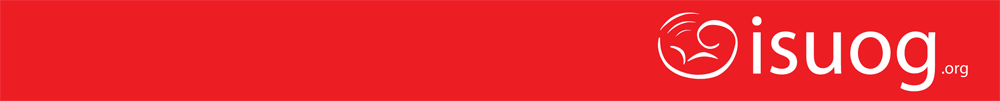 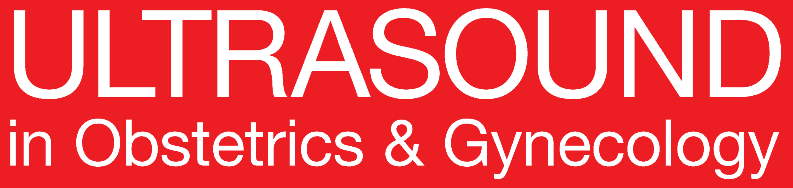 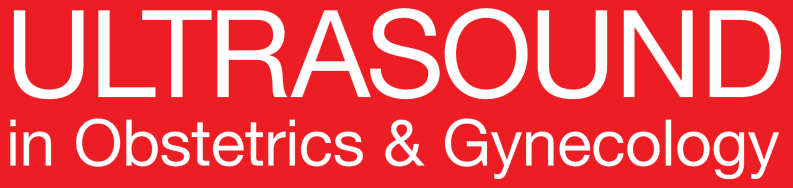 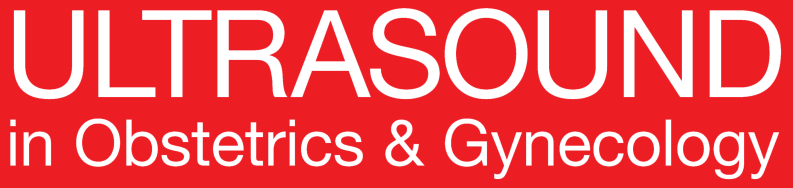 Predicción en primer trimestre de resultado quirúrgico en placenta invasiva anormal usando el signo cruzado Calì et al., UOG 2018
Introducción
El COS se ha sugerido tener el potencial de estratificar el riesgo de las mujeres con CSP que evolucionen hacia AIP:
 
      Mujeres con COS-1 muestran tener mayor riesgo de desarrollar placenta percreta

      Mujeres con COS-2 son mas propensas a ser afectadas por tipos menos severo de AIP, como ser placenta acreta.

Todavia falta evidencia de que el ultrasonido de primer trimestre puede identificar mujeres afectadas con AIP tengan mayor riesgo de complicaciones intra o postquirurgica.
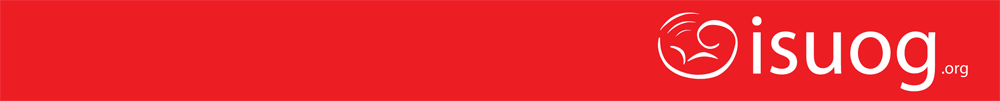 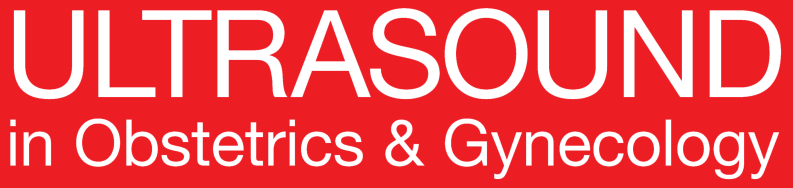 Predicción en primer trimestre de resultado quirúrgico en placenta invasiva anormal usando el signo cruzado Calì et al., UOG 2018
Objetivo del estudio
Cerciorar si la valoración ultrasonográfica de COS en el primer trimestre puede predecir resultado quirúrgico en mujeres con AIP
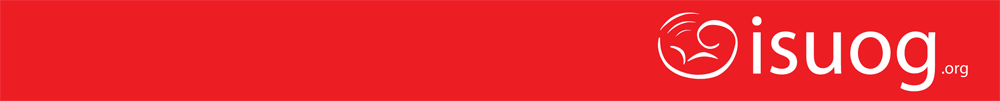 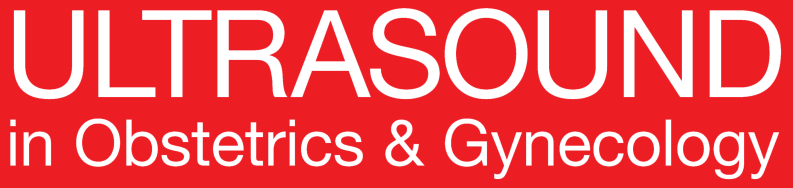 Predicción en primer trimestre de resultado quirúrgico en placenta invasiva anormal usando el signo cruzado Calì et al., UOG 2018
Métodos
Diseño del estudio
      Estudio retrospectivo
Lugar
      Ensayo en único centro, Hospital Arnas Civico, Palermo, Italia. (Enero. 2007–Diciembre 2015)
Participantes
Todas las mujeres con AIP durante el periodo de estudio por lo que el ultrasonido de primer trimestre (6-8 semanas de gestación) mostraron CSP.
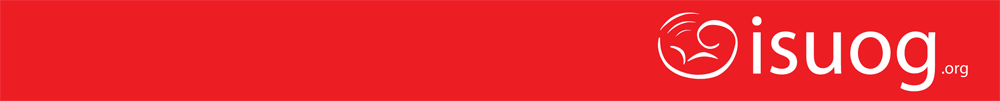 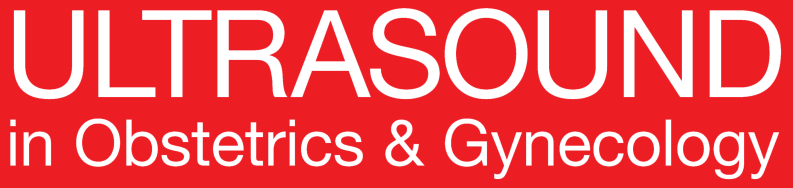 Predicción en primer trimestre de resultado quirúrgico en placenta invasiva anormal usando el signo cruzado Calì et al., UOG 2018
Métodos
Protocolo de Estudio
La evaluación de COS se llevo a cabo como se reporto previamente.
Después del diagnostico prenatal de AIP,  se aconsejo a los padres con respecto a la severidad de su condición clínica, opciones de tratamiento y riesgo relacionado.
En general, mujeres con tipos severos de AIP se evacuaron cerca de las 34 semanas de gestación y aquellas con variantes menos severas a las 36 semanas.
Todos los casos de AIP incluidos en el estudio fueron tratados con histerectomía transcesarea y oclusión temporal preoperatoria de las arterias iliacas internas con un catéter de balón y la inserción de stent ureteral.
El diagnostico final del tipo de AIP se realiza después de la cirugía e histerectomía, basado en el examen patológico del útero removido.
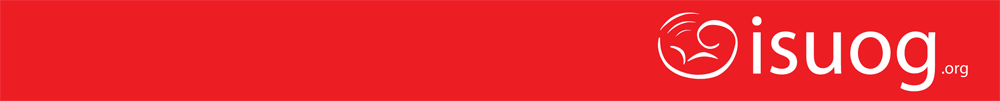 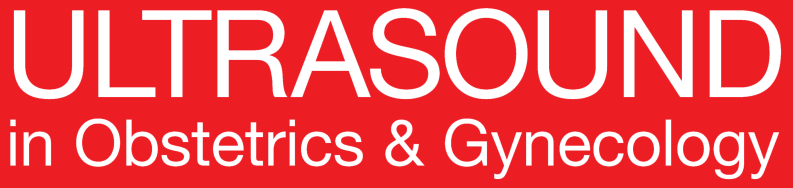 Predicción en primer trimestre de resultado quirúrgico en placenta invasiva anormal usando el signo cruzado
Calì et al., UOG 2018
Métodos
Resultados Primarios 
- Perdida estimada de sangre durante cirugía.
- Necesidad de y cantidad de glóbulos rojos empacados y unidades de plasma fresco congelado requeridos durante y después de la cirugía.
- Tiempo operatorio.
- Complicaciones intra-quirúrgicas.
- Edad gestacional al nacimiento.
- Evacuación a <34 semanas de gestación.
- Tiempo de estadía hospitalaria y admisión materna a unidad de cuidados intensivos.
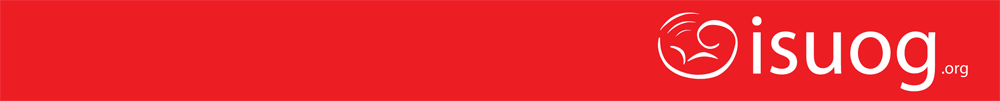 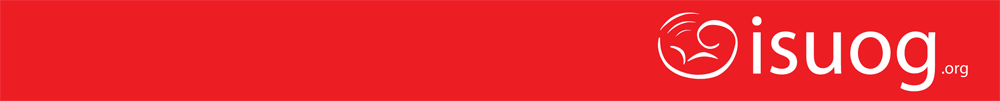 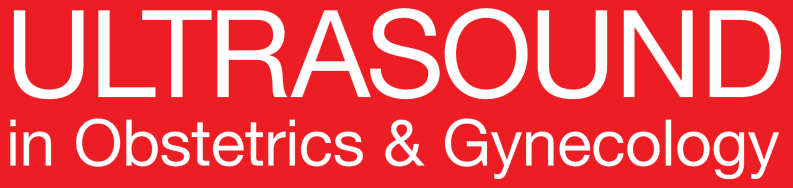 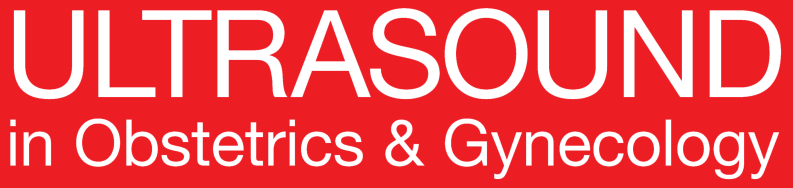 Predicción en primer trimestre de resultado quirúrgico en placenta invasiva anormal usando el signo cruzado
Calì et al., UOG 2018
Resultados – Características generales de 68 mujeres con AIP de acuerdo del tipo de COS
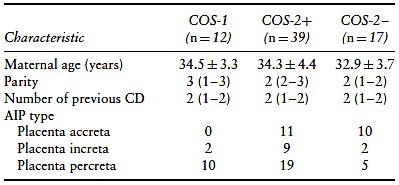 Los tres grupos no muestran ninguna diferencia significativa con respecto a: edad materna, paridad y numero de cesáreas previas
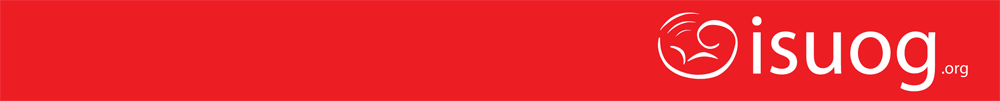 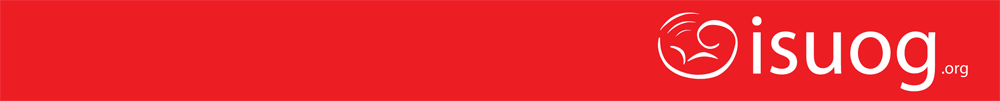 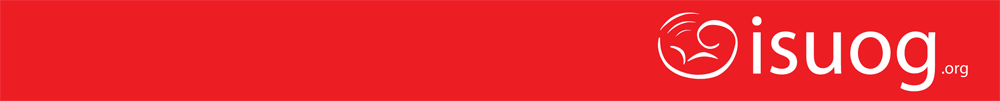 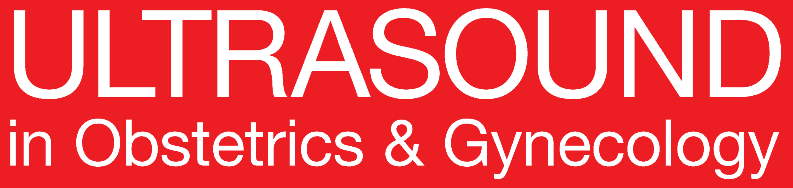 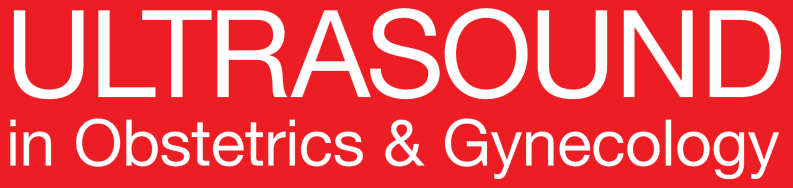 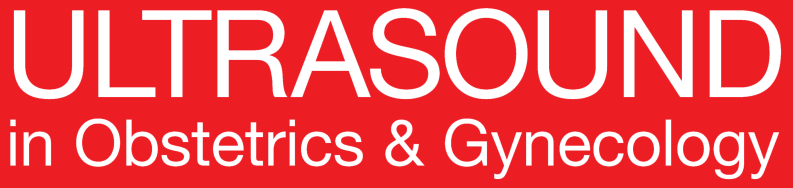 Predicción en primer trimestre de resultado quirúrgico en placenta invasiva anormal usando el signo cruzado
Calì et al., UOG 2018
Resultados – Embarazo y resultados operatorios
Embarazos con COS-1 fueron evacuados mas temprano que los COS-2+ (P = 0.0001) o COS-2− (P = 0.0001)

Embarazos con COS-2+ fueron evacuados mas temprano que los COS-2– (P = 0.01). 

Parto pretérmino iatrogénico a las <34 semanas de gestación fue mayor en embarazos con COS-1 que esos con COS-2+ (P = 0.0001) o COS-2− (P = 0.0001).

No hubo diferencia en la estadía hospitalaria en las categorías COS. 

Ninguna de las mujeres que se les realizo cirugía fue admitida a unidad de cuidados intensivos.
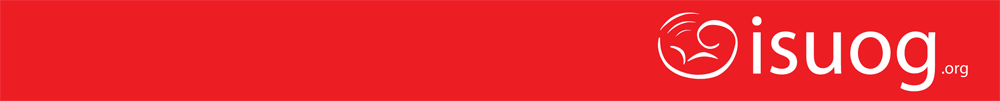 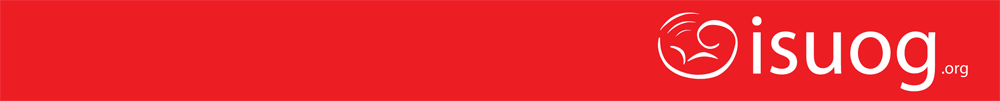 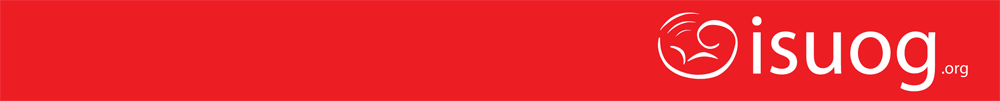 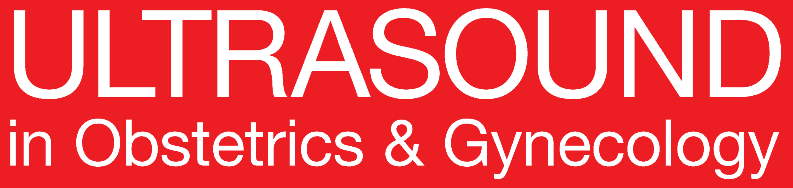 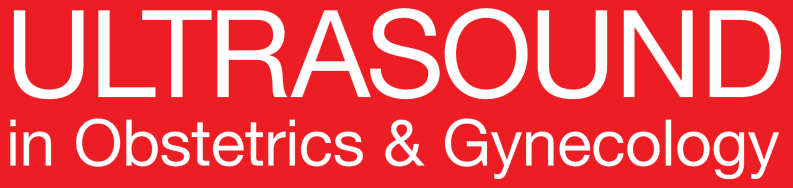 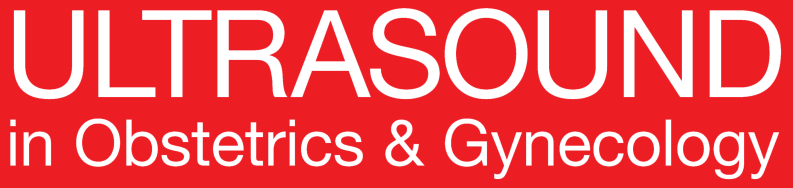 Predicción en primer trimestre de resultado quirúrgico en placenta invasiva anormal usando el signo cruzado
Calì et al., UOG 2018
Discusión
Hallazgos claves
La evaluación de COS en el primer trimestre puede ayudar a estratificar mujeres con alto riesgo de complicaciones intra o postoperatorias. 

Implicaciones para la practica
El diagnostico en primer trimestre es critico, así como muchos CSP son mal diagnosticados como amenaza de aborto, aborto o simplemente embarazo intrauterino. Esto puede llevar a realizar un curetaje por supuesto embarazo fallido, resultando en sangrado profuso e intervenciones quirúrgicas de emergencia. 
Evaluación de COS puede usarse para predecir la evolución de CSP hacia las variantes mas severas de AIP, como ser placenta percreta, y asistir en resolver el dilema de terminación del embarazo debería de solo ser una opción terapéutica ofrecida a la mujer con el diagnostico de primer trimestre de CSP.
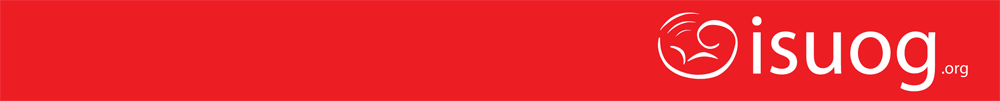 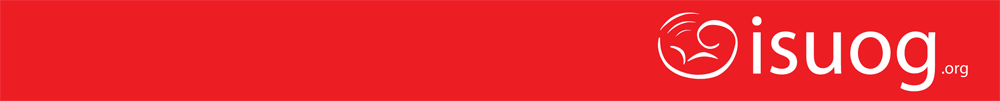 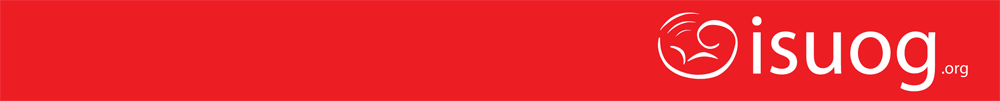 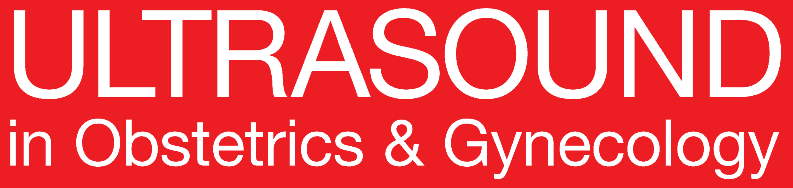 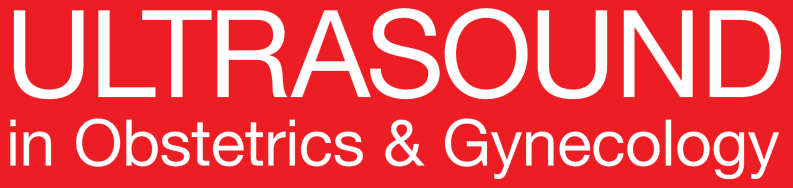 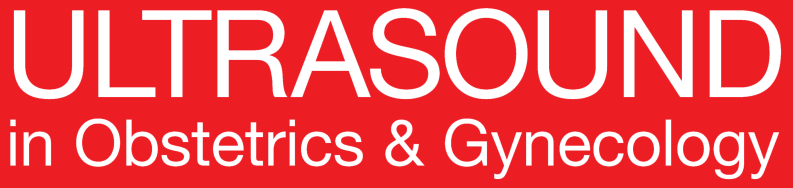 Predicción en primer trimestre de resultado quirúrgico en placenta invasiva anormal usando el signo cruzado
Calì et al., UOG 2018
Discusión
Implicaciones para la practica (continuado)
- La clasificación de AIP de acuerdo al grado de invasión placentaria es retrospectiva y no siempre útil en la practica clínica.
- La probabilidad de complicaciones intra o postquirúrgicas son estrictamente dependiente de la extensión y localización, mas que la profundidad, de la invasión placentaria. 
- La valoración de la topografía de la placenta es por ende fundamental y constituye un abordaje optimo para identificar mujeres de alto riesgo a desarrollar complicaciones quirúrgicas.
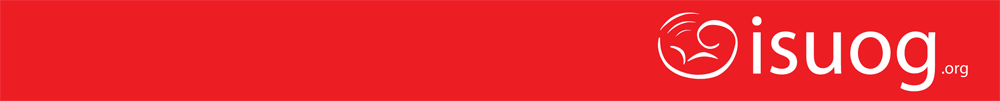 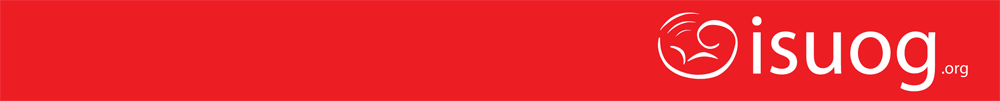 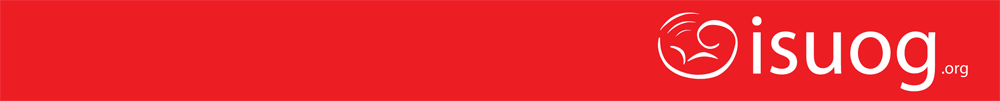 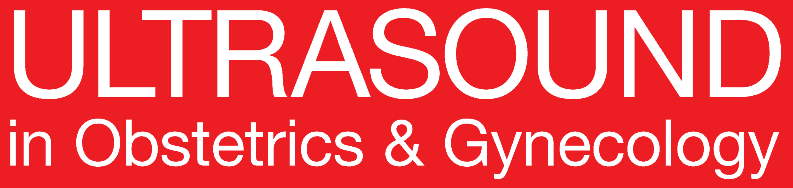 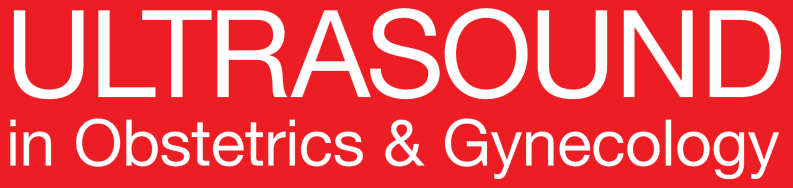 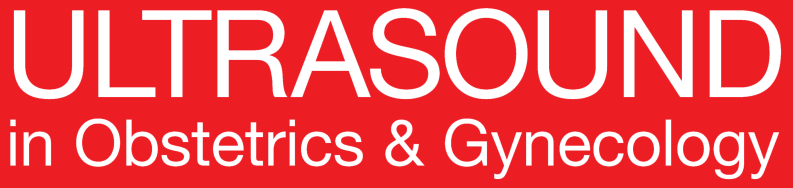 Predicción en primer trimestre de resultado quirúrgico en placenta invasiva anormal usando el signo cruzado
Calì et al., UOG 2018
Discusión
Fortalezas del estudio
Todos los casos fueron manejados de acuerdo a un protocolo establecido para AIP.
Todas las mujeres fueron operadas por un solo cirujano de décadas de experiencia en el manejo de desordenes con AIP, por ende reduciendo considerablemente la heterogeneidad de los resultados analizados. 

Limitaciones del estudio
Numero pequeño de casos incluidos.
Diseño retrospectivo del estudio. 
Inclusión de solo mujeres con CSP progresando a través de segundo y tercer trimestre - el estudio no se dirige a como identificar casos con CSP que necesitaran intervención durante el primer o inicios del segundo trimestre del embarazo. 
Todos los casos fueron operados por el mismo equipo, por ende reduciendo la validez externa de los hallazgos reportados.
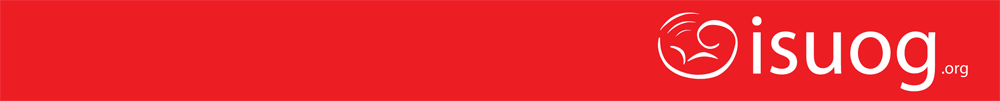 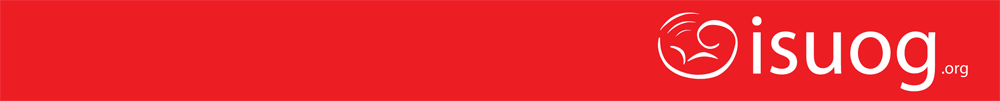 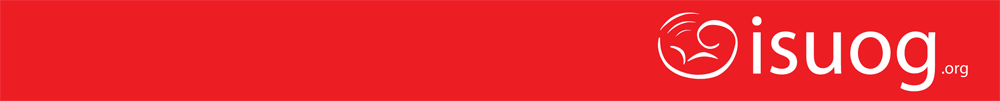 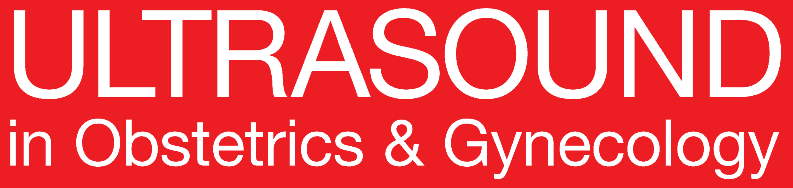 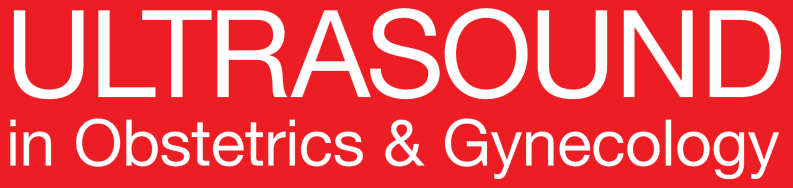 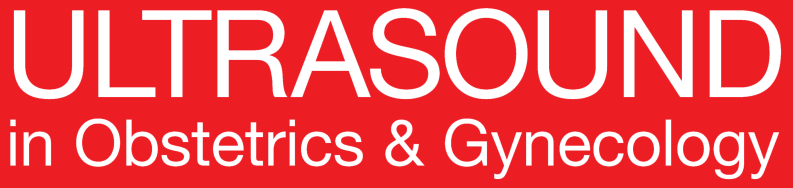 Predicción en primer trimestre de resultado quirúrgico en placenta invasiva anormal usando el signo cruzado
Calì et al., UOG 2018
Discusión
Futuras perspectivas
- Estudios largos multicéntricos observando de manera prospectiva a mujeres con cesárea desde el primer trimestre temprano en delante se necesitan de manera de verificar el rol de COS en identificar mujeres afectadas por AIP con alto riesgo de resultados adversos intra y postquirúrgicos. 
- Ensayos controlados aleatorizados que valoren el tiempo optimo de evacuación en mujeres con AIP se necesitan para reducir las tasas de prematurez iatrogénica y sus complicaciones.
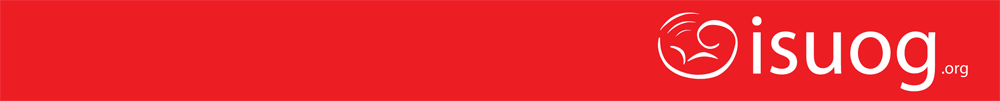 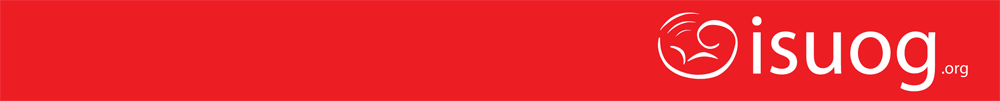 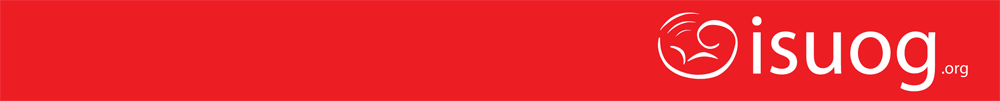 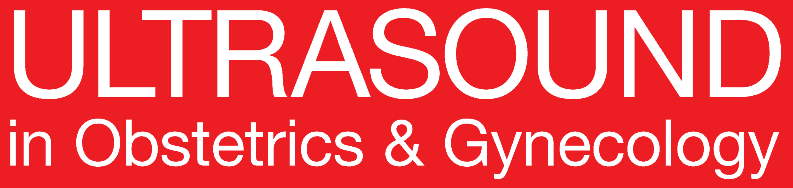 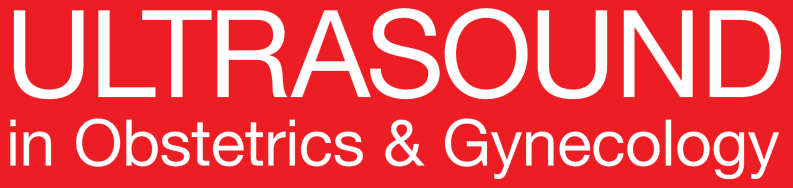 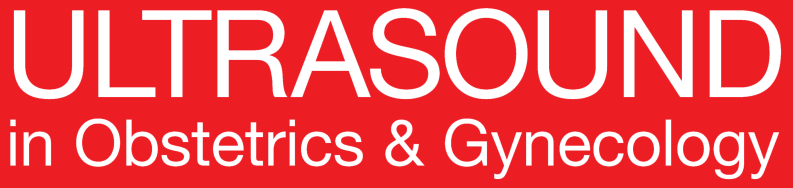 Predicción en primer trimestre de resultado quirúrgico en placenta invasiva anormal usando el signo cruzado
Calì et al., UOG 2018
Puntos de Discusión
¿Puede una modificación de COS ser aplicada a embarazos en la cual AIP es diagnosticada en mujeres sin antecedente de cesárea? 

¿Puede el intervalo de cesárea anterior correlacionarse con el tipo de COS, la probabilidad de AIP o el tipo de AIP?

¿La indicación o la urgencia de cesárea anterior correlaciona con el tipo de COS, la probabilidad de AIP o el tipo de AIP?